The Cold Warproblems already?
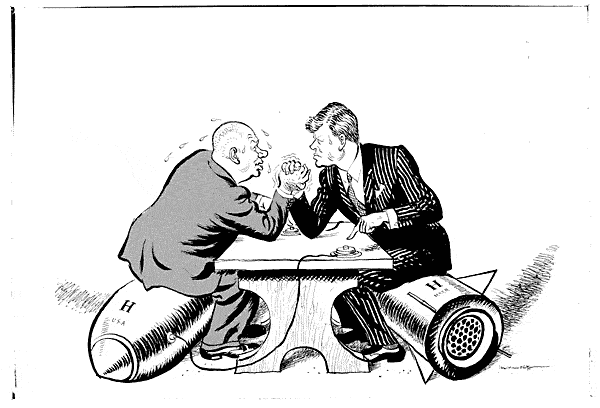 Definition
- a state of political hostility between The United States and The Soviet Union characterized by threats, propaganda, and other measures just short of open warfare.

These countries never fought specifically against one another, but participated in proxy wars to try and stop their ideals from spreading
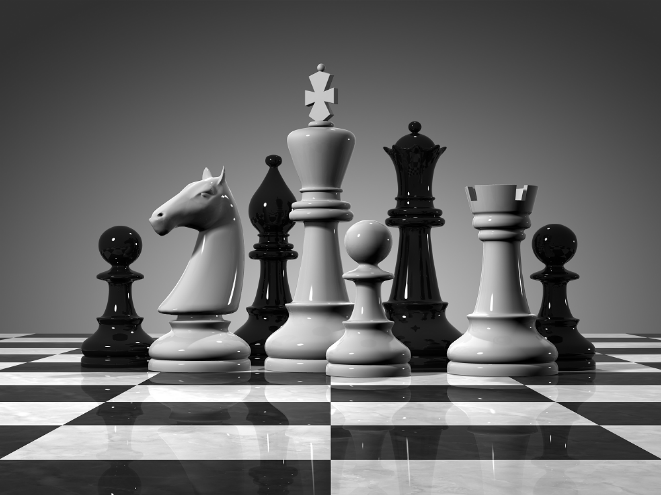 Pre-Cold War tensions
Joseph Stalin 
Soviet Union communist dictator
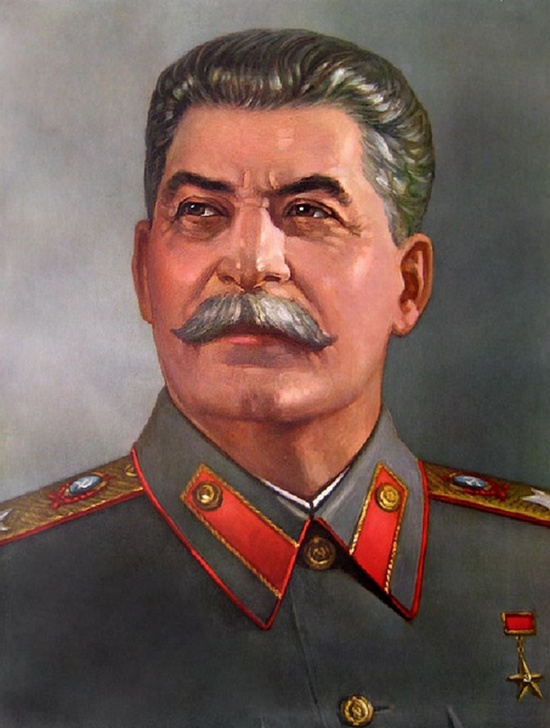 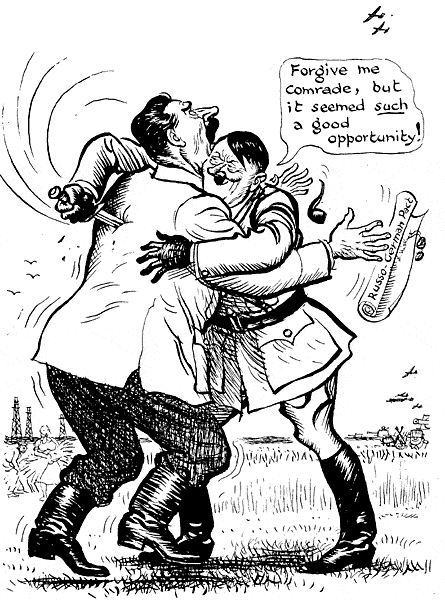 Pre-Cold War tensions
Good Stalin
Fought with the Allies in WWII
Held up at the battle of Stalingrad
Drove back Germany on the Eastern Front
Joined the United Nations
Bad Stalin
Signed a non-aggression pact with Hitler pre-WWII
Communist dictator
Mad the allies didn’t attack France sooner
Wanted Eastern Europe to have “free” political elections
Russia’s post-WWII plan
Russia was virtually destroyed in WWII
Cities demolished
Millions dead or wounded
Economy non-existent
Not the first time this has happened to them
Stalin wanted to make sure Russia was well protected in the future
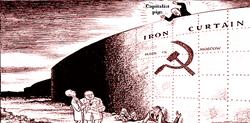 The Iron-curtain
In order to protect Russia, Stalin wants “free” elections in Eastern European countries
These countries just so happen to be occupied by Russian troops

These satellite states turn to communism
Become Russia’s “Iron Curtain”
The Iron Curtain
The Berlin Wall
Stopping Communism
Two plans were put in place to help stop the spread of communism to weaker nations

The Truman Doctrine – speech asking congress to provide foreign aid for Turkey and Greece

The Marshall Plan – proposal to congress asking U.S. to provide European countries with food, machines, and other materials needed
New Alliances
N.A.T.O.
North Atlantic Trade Organization
Western Europe, U.S., Canada
If any of these nations were attacked, others would have to fight
The Warsaw Pact
Warsaw Treaty Organization of Friendship, Cooperation, and Mutual Assistance
Russia, Poland, East Germany, Hungary, Czechoslovakia, Bulgaria,  Albania
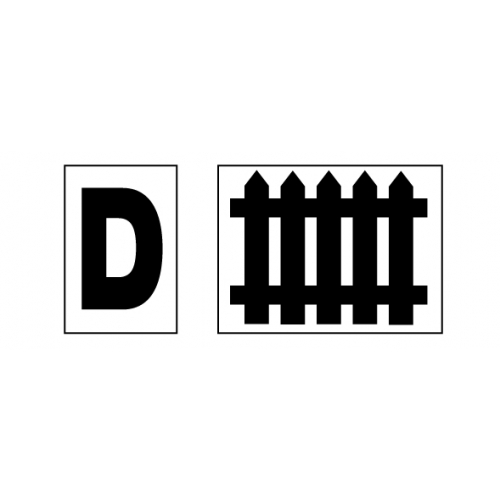 As tensions increased, defense was on the rise
U.S. and Russia begin to put more money towards scientific defense research
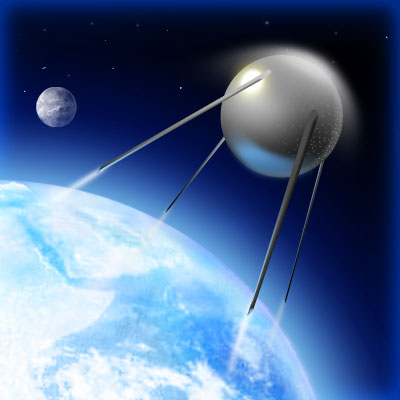 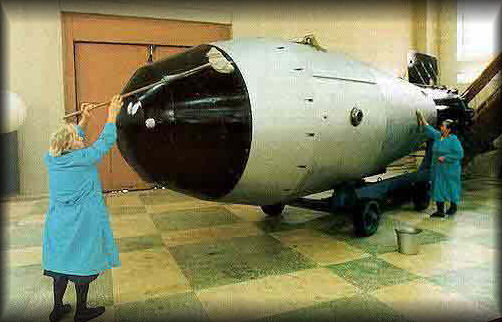 The Race to superiority
U.S. develops the Hydrogen Bomb
“H-bomb”
Russia develops H-bomb soon after

The Space Race
Russia sends first satellite into space
Sputnik
U.S. does the same soon after
Containment
U.S. wants to stop the spread of Communism
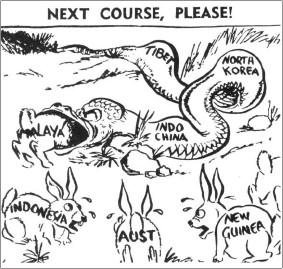 Communism in China
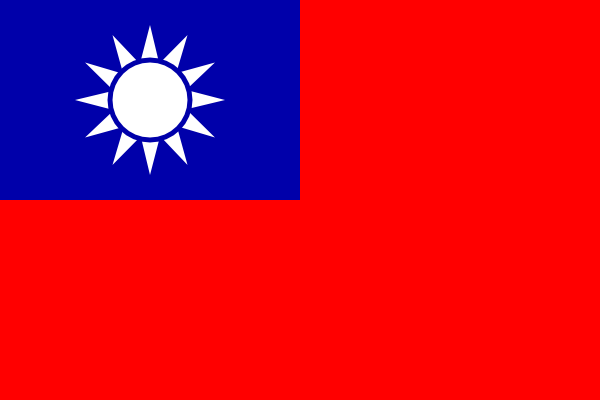 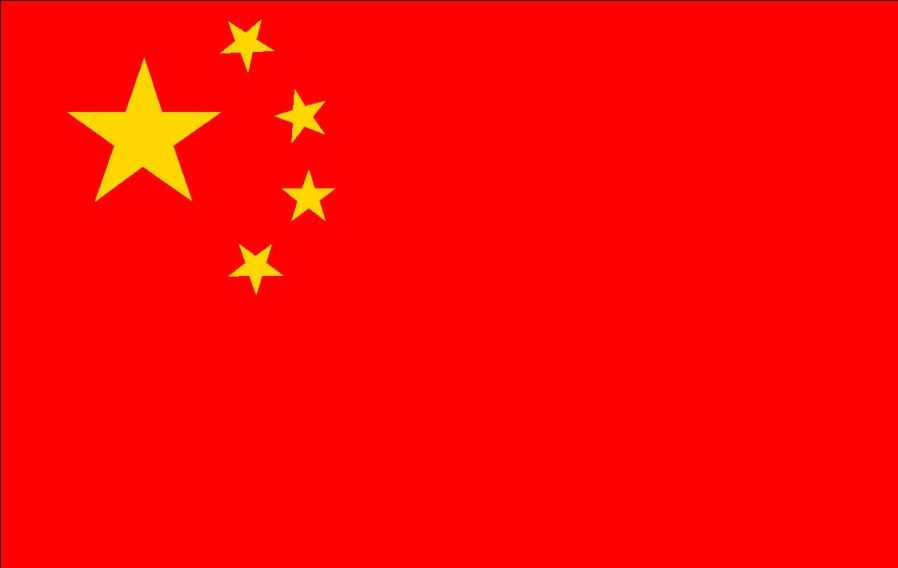 Vs.
China in WWII
China fought with the Allies against Japan during WWII
Like Russia, most of the country was in turmoil before WWII
Civil war – Nationalist party vs. Communist party
WWII united these two parties to fight together to hold off Japan
Before WWII
The war could not hold the two groups together – too much bad blood

Early 1900’s – China aims to modernize 
Construct modern factories, build up an army and navy, reform education
Two groups rise up to fight for power
Nationalists vs. Communists
Bloody battles – split the country in two
Fighting between these two parties continued following  World War II
Nationalists
Leader: Jiang Jieshi





Area: Southern China

Supported by: U.S.
Communists
Leader: Mao Zedong





Area: Northern China

Supported by: U.S.S.R.
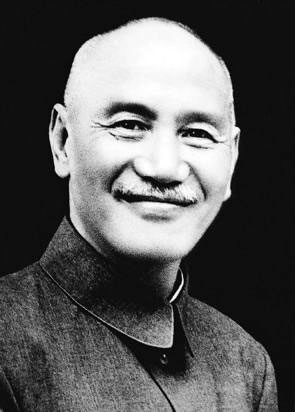 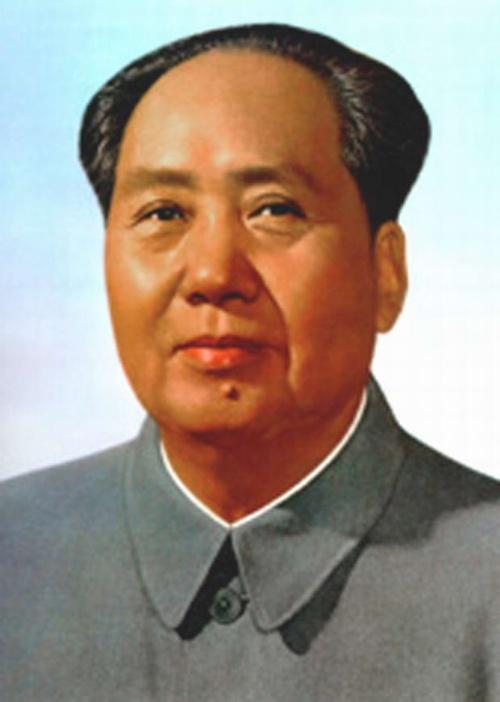 Communist expansion
http://filebox.vt.edu/users/bgilkers/digitaltimeline/chineseexpand.gif
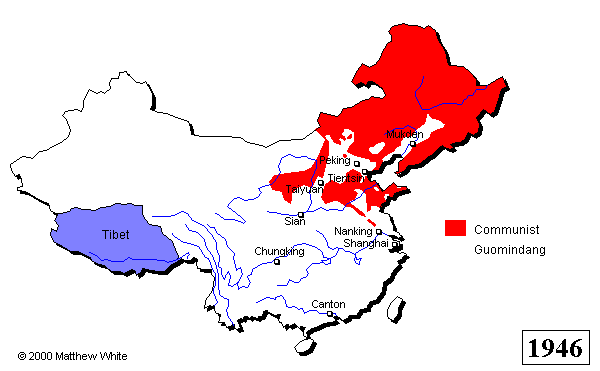 Communists Prevail in China
Nationalists forced to retreat to island of Taiwan
The republic of China

Communists controlled the mainland
The People’s Republic of China
Mao Zedong is named dictator

25% of the worlds population is now under communist rule
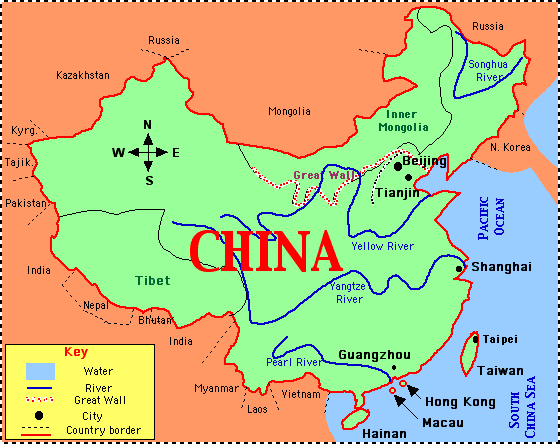 The Mandate of Heaven
Mao continued to move north, taking over Mongolia and other weak nations
Mao believed he had the “Mandate of Heaven” – the right to restore China as a powerful nation
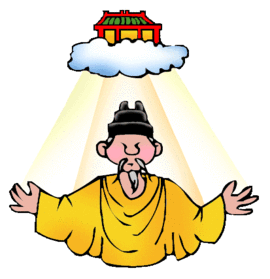 The Korean War
Containing communism
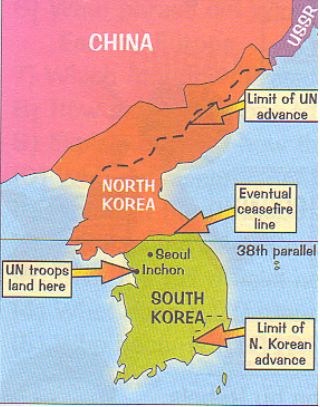 Korean War Summary
After WWII, Korea split into two nations
North Korea – Communist
South Korea – Non-communist

North Korea wants to become more powerful communist nation
Attacks South Korea: Summer 1950

General Douglas MacArthur: Commander of U.N forces helping South Korea
Korean War continued
MacArthur drives North Koreans back to Chinese border
Chinese (Communists) feel threatened – jump into war on North Korean side

“We face an entirely new war” –MacArthur
Calls for Nuclear attack
President Truman gets rid of MacArthur
Korean War legacy
Lots of back-and-forth fighting for the next two years
Two sides agree to a cease-fire agreement July 1953
North Korean stays Communist
Leader: Kim Il Sung
Son: Kim Jong Il
Grandson: Kim Jong Un
South Korea – economically thrives under dictatorship
Cold War around the World
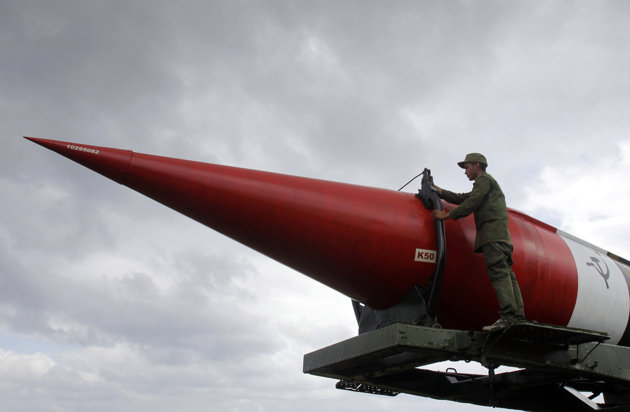 Taking sides
The Three Worlds
1st  World – The U.S. and its allies
2nd  World – The Soviet Union and its allies
3rd  World – Newly developing countries with no affiliation with U.S. or U.S.S.R.

With Communist revolutions spreading, Third World Countries were starting to “pick a side”
Cold War hot spots
Problems in the Middle East
Another focus of the U.S. and Russia was the Middle East

Eisenhower Doctrine
U.S. promised to send military forces to help any Middle Eastern country that ask for help to fight communists
Soviets in Afghanistan
The scramble for influence pressed on in the Middle East
Afghanistan was once a communist country that was falling to rebel forces
Mujahideen
The U.S. wanted to secure Afghanistan for themselves
Provided the rebels with weapons to fight the soviets